برندسازی شخصی؛ نیاز در حال ظهور یا تب تند؟!
اشرف رحیمیان
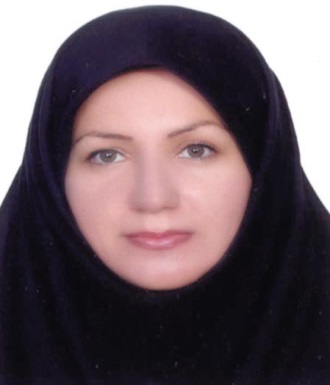 اشرف رحیمیان

دكتري مديريت سياستگذاري در بخش عمومي دانشگاه تهران، عنوان رساله "طراحي مدل فرايندي برندسازي شهري براي کلان­شهرهاي ايران"؛
كارشناسي ارشد مديريت شهري دانشگاه تهران، عنوان پايان­نامه "طراحي مدلي براي توانمندسازي شهروندان"؛
كارشناسي مهندسي صنايع برنامه­ريزي و تحليل سيستم­ها از دانشگاه علم و صنعت ايران؛ عنوان پايان­نامه "تحليل و طراحي سيستم تکميل­کاري در شرکت ساپکو"؛
سپري نمودن دوره مديريت اجرايي در سازمان مديريت صنعتي.
برگزیده بیست و ششمین جایزه کتاب فصل، تابستان 1392؛
نفر برتر در کانون توسعه معاونین شهرداری تهران، 1392؛
برگزیده جشنواره پژوهش و نوآوري در حوزه مديريت شهري، شهرداري تهران، بخش مقالات، 1390؛
برگزيده جشنواره پايان­نامه­هاي برتر شهري با عنوان پايان­نامه "طراحي مدلي براي توانمندسازي شهروندان"، 1386؛
ترجمه دو کتاب، تالیف کتاب برندسازی شهری در ایران و بیش از بیست مقاله
سقراط: روش کسب شهرت خوب، تلاشی ست برای آنکه چگونه می خواهید پدیدار شوید.



کنفوسیوس: ناراحت نباشید که چرا مشهور نیستید، بکوشید تا شایسته شهرت شوید.
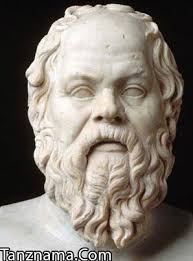 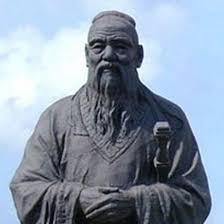 آنچه می آید...
برند چیست؟
تعریف و تاریخچه برند شخصیت
اهداف، اهمیت، مزایا و ضرورت برندسازی شخصیت 
عوامل موفقیت برندسازی شخصیت
فرایند برندسازی شخصیت
استراتژی های گریز از مرگ برند شخصیت
چالش های برندسازی شخصیت
ساده ترین تعریف برند
خلق ایده یا مفهوم منحصر به فرد در ذهن مشتری
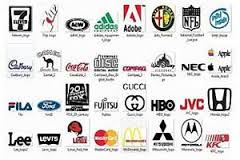 برند ..... نیست
برند یک نام، لوگو یا شعار نیست؛
برند تصویر نیست؛
همچنین برند شناخته نمی شود بلکه باید شناسانده شود.
برند ...؟
برند به حوزه کنش مرتبط است: انجام بعضي چيزها، انتخاب بعضي چيزها و اعتقاد به بعضي چيزها! 
يك برند خوب براي اين خوب است كه در طول زمان باقي بماند؛
احساس هسته قدرت برند است؛
برند خاصيت چسبندگي دارد؛ 
برند قدرت واقعی محصول یا خدمت است.
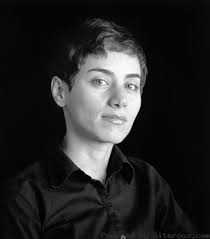 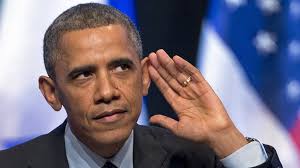 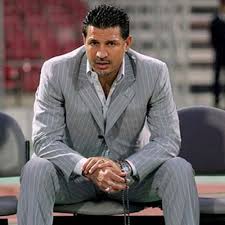 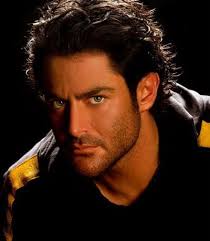 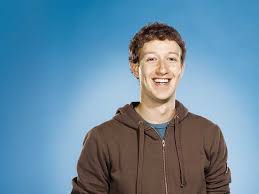 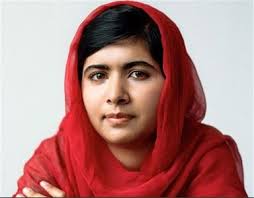 تعاریف برند شخصی
ادراکات و احساسات مورد تأیید از سوی افراد درباره شخص.
انعکاس شخصیت، اعتقادات و باورها از طریق رفتار و چگونگی عمل به آن.
تحریک ادراکات معنی دار درباره ارزشها و کیفیت های مورد تأکید.
اثرگذاری بر چگونگی برداشت دیگران از شخص.
ارزش شخص از دیدگاه دیگران.
مجموع انتظارات و تداعی های شکل گرفته در اذهان مخاطبان هدف.
تصویری که فرد می خواهد در هر آنچه انجام می دهد، منعکس شود.
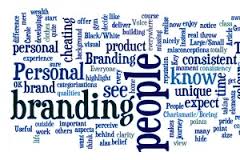 تاریخچه
تام پیترز در حوزه ی برندسازی شخصی مطالعات گسترده ای انجام داده است و اصطلاح برندسازی شخصی اولین بار در سال 1997در مقاله ای تحت عنوان «برند تو را میخواند»  توسط  وی  استفاده و مطرح شد.
اهداف برند شخصی
يافتن شغل مناسب و با ارزش
ايجاد اعتبار و شهرت اجتماعی
تاثير در يک حوزه تخصصی

تفاوت برندسازی شخصی با خود-بازاریابی
(Personal branding ≠ Self-marketing)
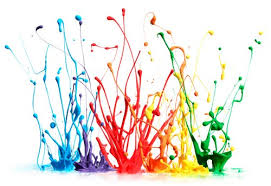 سه مشخصه اصلی برند شخصی
تمایز 
هويت مشترك یا مورد انتظار مخاطب
اعتماد مخاطب
برخی از نمونه های متداول برند شخصی
افراد حرفه ای مستقل: بازیگران، هنرمندان، نویسندگان، پزشکان، گویندگان، معماران، ورزشکاران و ...
کسب و کارهای خدمات شخصی: صاحبان باشگاه های ورزشی، فروشگاه تعمیر کامپیوتر، خدمات نگهداری کودکان و سالمندان، آژانس های مسافرتی، خدمات نظافت و ...
فروشندگان محصولات ارزش افزوده: کتابفروشی ها، خرده فروشی ها، فروشگاه های فروش فیلم و ....
علل اهمیت برندسازی شخصی در 40 سال گذشته
تعدیل  و چابک سازی (کوچک سازی) سازمان ها
تعییر نگرش نیروی کار به اشتغال (کار به عنوان منبع رضایت و معنا)
تکنولوژی و امکان ارتباط و به اشتراک گذاری افکار
ضرورت
فراتر از اثرگذاری در فروش و بازاریابی در محیط رقابتی
ارتباطات و خلق روابط مبتنی بر همکاری
ایجاد تفکر مثبت
الزام برند شخصی
برند شخصی مبتنی بر شایستگی های  فردی است. افراد برای داشتن برند شخصی باید ویژگی های مختلفی را از طریق کسب دانش، مهارت و تجربه بیاموزند و آنها را به کار بگیرند. بدون مهارت های حرفه ای انسانی و ادراکی افراد نمی توانند حوزه برند شخصی را توسعه بخشند.
شخصیت برند
جستجو و تحقیق در مفهوم شخصیت برند، ریشه در روانشناسی شخصیت دارد. 
می توان به عنوان مجموعه ای از خصوصیات انسانی که با برند همراه می شود، از آن یاد کرد.
شخصیت برند هسته مرکزی و نزدیک‌ترین متغیر در تصمیم‌گیری مشتری در هنگام خرید است.
 شخصيت برند مجموعه هاي از ويژگي هاي انساني است كه به گونه اي با برند مرتبط می شود.
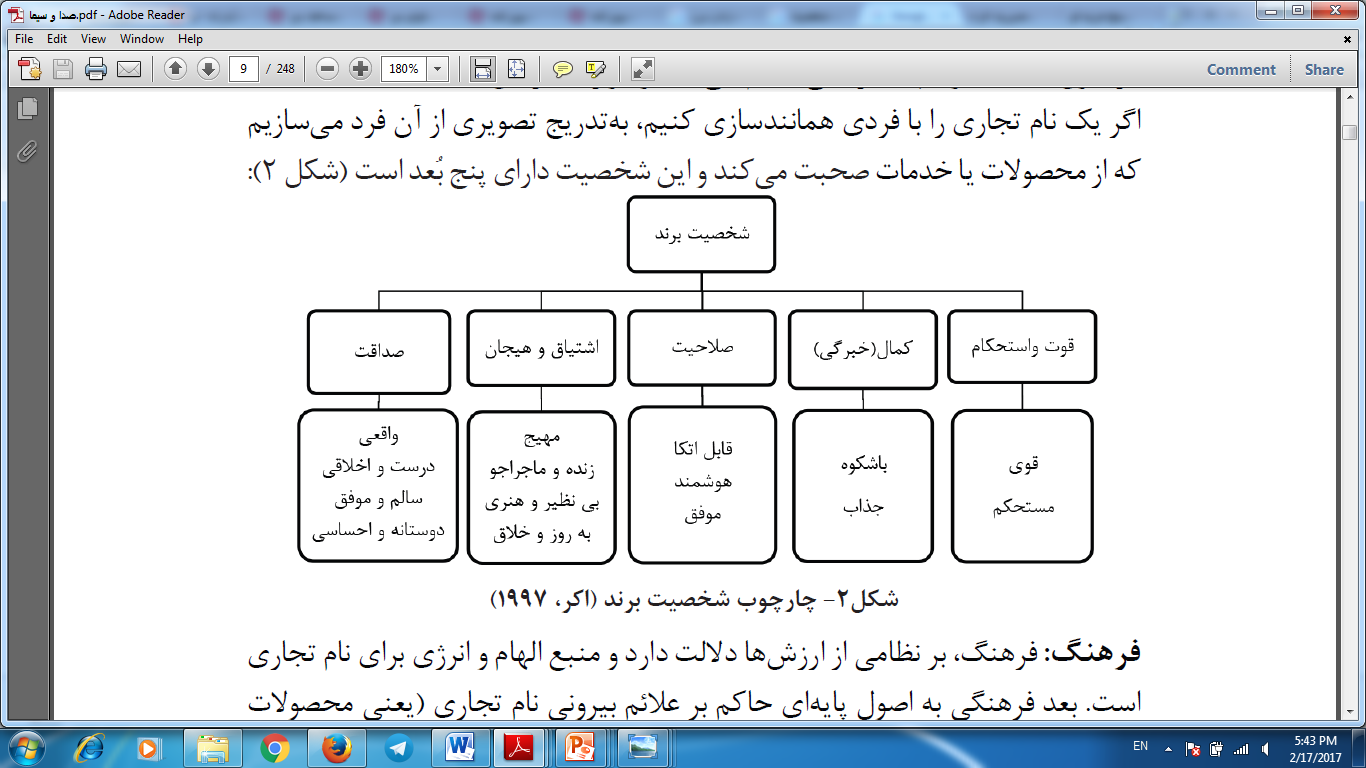 مزایای برندسازی شخصی
زندگی هدفمندجلب توجه مخاطبمزایای موقعیت خاص فردی
بهره مندی از جامعه مخاطبیندیده شدن در سطحی بالاتر
[Speaker Notes: زندگی هدفمندچرایی هربرند بزرگی کاملا واضح ست . ترکیب سه گانه ماموریت ، چشم انداز و هدف ، معیاری است که به شما اجازه اجازه می  دهد کار خود را الویت بندی و ماموریت خود را به پول تبدیل کنید . وقتی به هدف خود مسلط باشید، نسبت به نکات مهم آگاه تر خواهید بود و از نقاط قوت خود برای انجام کاری که بیشترین ارزش را به همراه دارد استفاده خواهید کرد. به این تربیب می توانید بهره وری خود را بالا ببرید و نسبت به زندگی شخصی و شغلیتان اشتیاق بیشتری پیدا کنید . این کار اعتماد به نفس شما را به گو نه ایی تقویت می کند که میتوانید از وجه تمایز منحصر به فردتان برای جدا کردن خود از رقبا به بهترین نحو بهره ببرید.جلب توجه مخاطبشفافیت ، پیامی متمرکز و به یاد ماندنی به همراه خود می آورد. هر برند بزرگی با یک داستان ظروع می شود . غلت این است که استفاده حداکثری از یک روایت فشرده و جامع حول برند ، برای مخاطب به شدت جذابیت دارد . تا به حال به این فکر کرده اید که  وقتی دیگران شما را می بینند یا صدایتان را می شنوند چه پیامی به آنها منتقل خواهد شد ؟ آیا این پیام با ویژگی ها ، ارزش ها و نیت شرکت شما سازگاری دارد ؟ مهمترین سه کلمه ایی که دوست دارید با دیدن شما به ذهن افراد بیاید را شناسایی و تجربه ایی برای مخاطب خود فراهم کنید که بار دیگر برای تجربه مجدد آن تشنه به سوی شما باز گردد.مزایای موقعیت خاص فردیبرندها  ارزش زیادی دارند. اگر شرکتی هزینه بازاریابی ، تحقیقات و دارایی های معنوی خود را روی محصول یا خدماتش سرمایه گذاری کند ، می تواند از ارزش بیشتر برخوردار شود . شما نیز با سرمایه گذاری روی توسعه برند شخصی خود می توانید آنچه  شایسته شماست را به دست بیاورید . با پیدا کردن هدف و متمرکز کردن پیام خود می توانید کم کم از موقعیت و ویژکی خاص خود منتفع شوید.بهره مندی از جامعه مخاطبینشما با تسلط بر داستان خود می توانید دیگران را آگاه و توانمند کنید. شکل گیری جامعه ای متشکل از دنبال کنندگان و حامیان ، بهترین نوع تمجیدی است که برند شما می تواند دریافت کند . می توانید برای به اشتراک گذاری تخصص ، تجربه و از همه مهم تر ، ارتباط دادن دیگران به یکدیگر ، فضایی ایجاد کنید . به این ترتیب ارزش خود را با سخاوتی که در به اشتراک گذاری موارد بالا داشتید به آنها نشان داده اید . مزیت برخورداری از چنین جامعه ای ، بهره مندی ا ز ارتباطی عمیق تر ، اثر گذاری بیشتر برند و  وفاداری مخاطب تان است.دیده شدن در سطحی بالاتراما مزیت غایی برند سازی شخصی ، به کارگیری پلتفرم حضور شما در جهت ارتقای سطح پیام تان است. این را می توان سطح استادی برند سازی شخصی نامید . شناخته شدن بودن ، درهای مصاحبه ها ی رسانه ای ، وبلاگ ها ، جوایز و شرکت ها را به سوی  شما باز می کند و فرصت هایی در اختیارتان قرار می دهد که می توانید از آنها برای گسترش جامعه مخاطبین و افزایش سود خود استفاده کنید.]
چرا برند شخصی از برند شرکتی قوی تر است؟
•  ما به افراد بیش از شرکت ها اعتماد می کنیم.
• افراد چیز بیشتری برای از دست دادن تا شرکت ها!
• افراد بیش از شرکت ها پاسخگو هستند.
• افراد بیش از شرکت ها توجه (مراقبت) می کنند.
Visibility is More Important than Ability
What does this all mean? It means that despite your training, skills, education and
experience, if the right people are not seeing you in the right way, over and over
again, you will lose business to lower-quality competitors who are more visible
3 اقدام برندسازی شخصی
شما کیستید؟
چه می کنید؟
چه تمایزی یا چه ارزشی ایجاد می کنید؟
آغاز برندسازی شخصی
برای خلق یک برند شخصی به جای شروع فرآیندهای بازاریابی بعنوان مثال بخش بندی بازار، هدفگذاری، تولید، قیمت گذاری و … افراد باید با خودشان  آغاز  کنند. در ابتدا فرد باید خود را، آنچه را که برای او اهمیت دارد، و آنچه که او را منحصر به فرد می سازد را تعریف کرده و سپس برند خود را حول آن سری ارزش هایی که تعریف کرده است بسازد.
خلق برند برای کسب و کار
• آنچه مشتریان به طور معمول از شما انتظار دارند بنویسید.
• کارهایی که تا کنون خوب انجام داده اید یادداشت کنید.
• در مورد جنبه های شخصیت و نیز بخش هایی که متناسب با نیاز مشتری ست فکر کنید.
• کدام ویژگی از عوامل موفقیتتان را می توانید به عنوان عامل برند شخصی انتخاب کنید؟
• کدام ویژگی قطعا نباید در نام تجاری وارد شود؟
تخصص یا غرق شدن!
تخصصی کردن یعنی محدود کردن دامنه آنچه انجام می دهید و بسته بندی خود به عنوان یک متخصص در یک محدوده دقیق از خدمات است. بدون تخصص، شما یک نفر مانند دیگران خواهید بود!
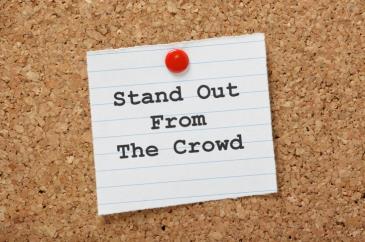 هدف گذاری؛ بدون آن تخصص گرایی نکنید!
هدف گذاری، انتخاب مخاطبان خاص برای برند شخصی مزایای زیر را دارد:
• مشتریان ویژه
• هزینه موثر
• پیام های متمرکز
• بازاریابی با زمان کمتر
• سودآوری بیشتر
• تلاش متمرکز
سه گام تخصص گرایی
انتخاب بازار هدف 
 آماده کردن محصولات/ خدمات برای بازار
 توسعه مدل کسب و کار 
محل دفتر
سبک دفتر
حضور وب
قیمت گذاری
برنامه های خدمات
موقعیت یابی
یعنی برای خودتان در ذهن بازار هدف خود جایگاهی داشته باشید به طوری که آنها شما را با یک ایده قدرتمند به خاطرآورند. 
اشتباه رایج: تخصص گرایی و موقعیت یابی!
تخصص گرایی: مستقل از رقابت تخصص مورد نیاز بازار هدف خود را دارید. 
موقعیت یابی: تلاش برای اشغال فضایی که رقبا در آن حضور ندارند.
کانال های  برند
1. معارفه با مشتری ها
2. معارفه با حرفه ای ها
3. پست الکترونیکی مستقیم
4. شبکه سازی
5. شرکت در همایش ها و سمینارها
6. روابط عمومی
7. تلفن 
8. وب سایت
Branding Is Everything
همه چیز بر برند شخصی شما تاثیر می گذارد:
راه رفتن، صحبت کردن، پوشش
تحصیلات، محله، حرفه
روش فروش، مذاکره و اجرای تعهداتتان
خدمت به مشتریان و ارائه مهارت هایتان
برندسازی شخصی در واقع «یک روش زندگی» است.
و به معنای طرح ریزی یک شخصیت به طور مداوم، متمایز و در تمام تعاملات خویش است.

Personal Branding is far more about substance than appearance
[Speaker Notes: In my opinion, this view on personal branding is outdated: it is not just about selling yourself.
Marketing and branding are very important in today’s society, but they do not create needs,
they create wishes.
personal branding is far more about substance than appearance]
عوامل موفقیت برندسازی شخصی
اعتبار و صحت: ساخت برند بر اساس شخصیت حقیقی، رفتار، شخصیت، ارزش و بینش شخص و هماهنگ با هدف.
صداقت: وفاداری به نشانه های رفتاری و اخلاقی.
تخصص: تمرکز به یک مهارت یا استعداد خاص.
قدرت و نفوذ: شناخته شدن به عنوان یک فرد متخصص، با استعداد و تجربه بالا و رهبری موثر
تمایز: ایجاد تمایز نسبت به رقبا و افزایش ارزش برای مخاطبان.
مربوط: تاکید داشتن بر آنچه که برای مخاطب نیز مهم است.
قابل رویت: تکرار و در معرض بودن طولانی مدت در رسانه های جمعی.
پایداری: از خود گذشتگی، شجاعت، برنامه ریزی و صبر برای مقاوم بودن برای تبدیل به چهره خاص شدن.
حسن نیت: تداعی شدن با ویژگی مثبت و ارزشمند در ذهن مخاطب.
عملکرد: داشتن عملکرد صحیح و اصلاح پیوسته.
راه های گریز از مرگ برند شخصی
جایگاه‌سازی انتقالی
جایگاه‌سازی تناسخی 
جایگاه‌سازی موازی
خطاهای رایج حوزه برندسازی شخصی
برندسازی شخصی به خودی خود، یک محصول و دستاورد نیست. بلکه لباسی است که بر تن محصول و دستاوردهای قبلی ما پوشانده می‌شود.
برندسازی شخصی، نیازمند زمان زیادی است.
در برندسازی شخصی موفق، ابتدا مردم به سمت شخص می‌آیند و نه اینکه شخص به سمت مردم برود.
برندسازی شخصی با ایجاد یک تصویر رویایی ایده‌آل فرق دارد.
برندسازی شخصی، با ایستادن کنار همه‌ی افراد صاحب نام و صاحب برند،‌ تفاوت دارد.
به دست آوردن دل همه، با برندسازی شخصی تفاوت دارد.
اتهامات برندسازی شخصی
غیر انسانی است؛
خود نوازشی است؛
چیز جدیدی نیست؛
مد زودگذر است؛
انسان ها را در چارچوب می گذارد؛
تفکر را محدود می کند؛
کسانی که درگیرش هستند انتقادناپذیر می شوند؛
بیش از حد نیارمند تایید از سوی دیگران است؛
تمرکز بر صداقت را تغییر می دهد؛
مرز بین زندگی شخصی و حرفه ای شما را برمی دارد؛
بیش از حد متکی به رسانه های اجتماعی است.
ارزنده و برازنده باشید. 
         در دسترس و در دید باشید. 
                                تبلیغ و ترویج را فراموش نکنید.


«قهرمانان آنانی هستند که می دانند کیستند»
معرفی کتاب
بیندیشید و ثروتمند شوید، ناپلئون هیل ترجمه مهین خالصی
مدیریت بر خود، هیرم اسمیت ترجمه کمال هدیت
 نیمه تاریک وجود، دبی فورد ترجمه فرناز فرود
هفت عادت مردمان موثر، استفان کاوی ترجمه گیتی خوشدل
Recommended Resources
Me 2.0: 4 Steps to Building Your Future
Dan Schwabel
Reinventing You
Dorie Clark
The Start-up of You: Adapt to the Future, Invest in Yourself, and Transform Your Career
Reid Hoffman 
The Brand Called You
Fast Company article by Tom Peters
41
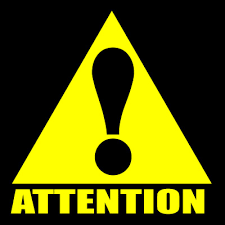 همیشه یک قانون 
را به خاطر داشته باشید
«خودتان باشید
زیرا دیگران وجود دارند»
پرسش؟
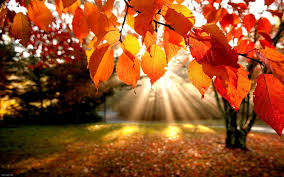 سپاس